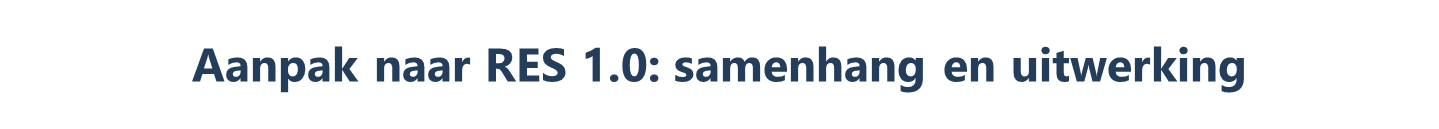 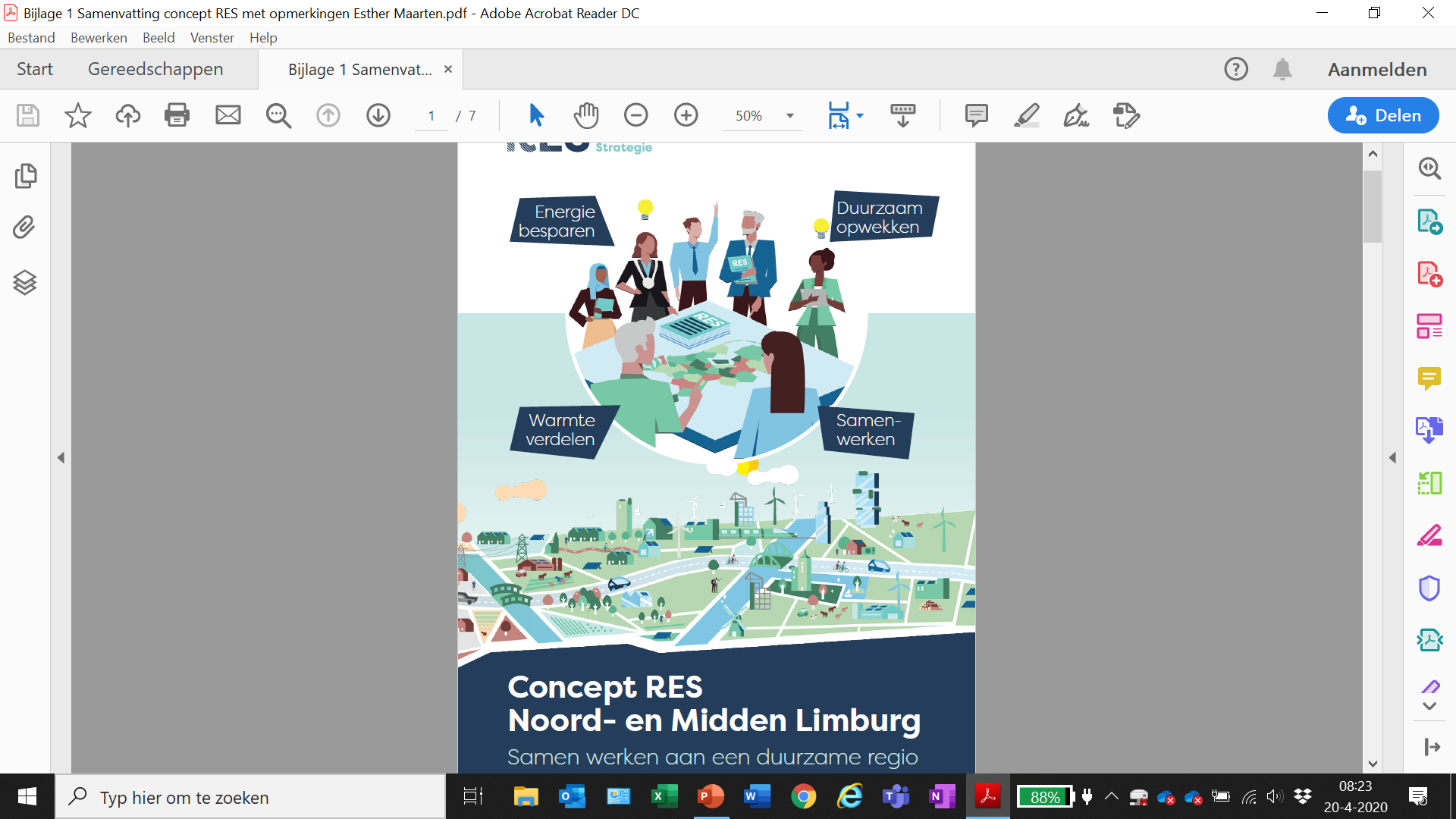 Betreft		Uitgevoerd door
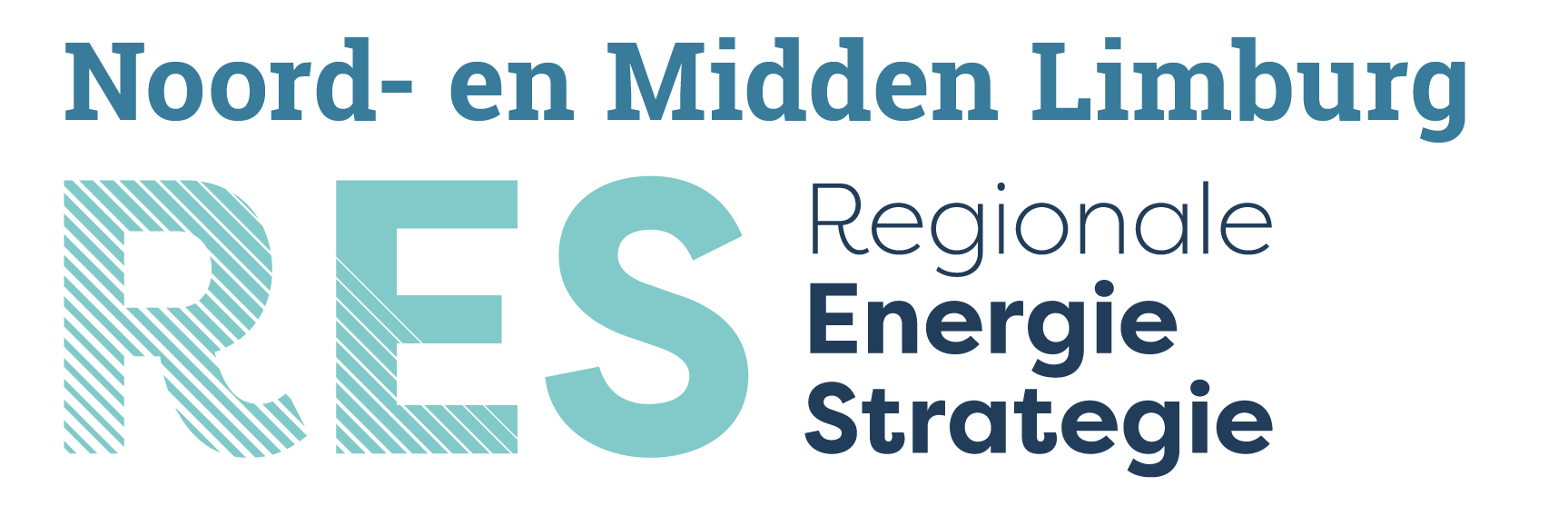 Projectgroep RES NML
25 juni 202		ter vaststelling de BO 9 juli 2020
Inhoudsopgave
Context								P. 3	
Van concept naar 1.0
Planning
Doelen, focus, resultaten RES 1.0
									
Projectaanpak							P. 9
Inhoudelijke uitwerking: overzicht bouwblokken
Organisatie en werkwijze
Omgeving: participatie, volksvertegenwoordigers, belanghebbenden

	 								
Uitwerking per bouwblok						P. 18
Overzicht per thema
2
Waar staan we nu?
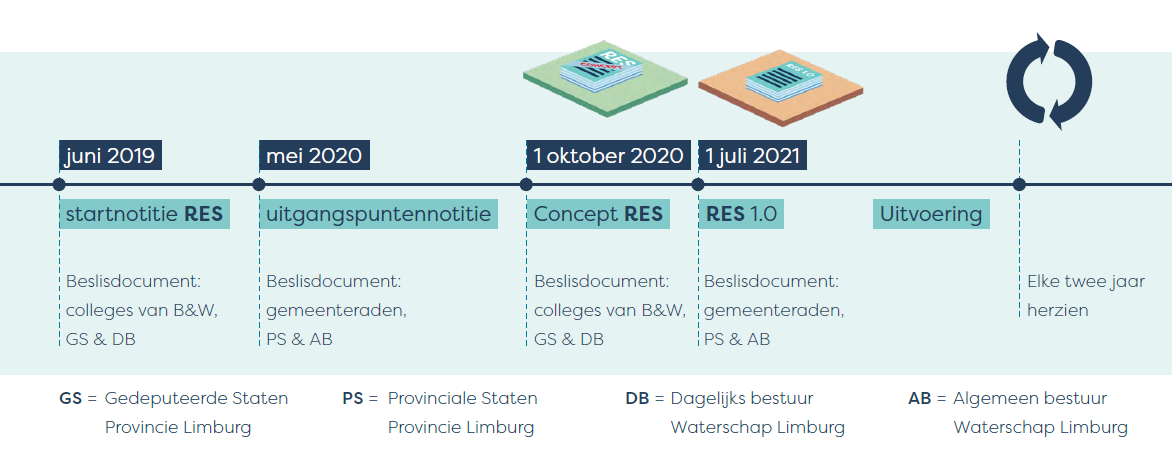 3
[Speaker Notes: Thijs

Waar staan we nu? De voorlopige concept RES is akkoord bevonden door de verantwoordelijke bestuurders en gepubliceerd op de website van de NPRES. Deze voorlopige concept RES is nu ter vaststelling aangeboden aan alle colleges, GS en DB. Uiterlijk 1 oktober dienen we de definitieve concept RES in bij het Rijk.  En uiterlijk 1 juli 2021 de definitieve RES 1.0.]
Concept RES
RES 1.0
Een plan op hoofdlijnen
Technische focus
Informeren en raadplegen van stakeholders
Een verder uitgewerkte strategie
Maatschappelijke focus
Samenwerken met stakeholders
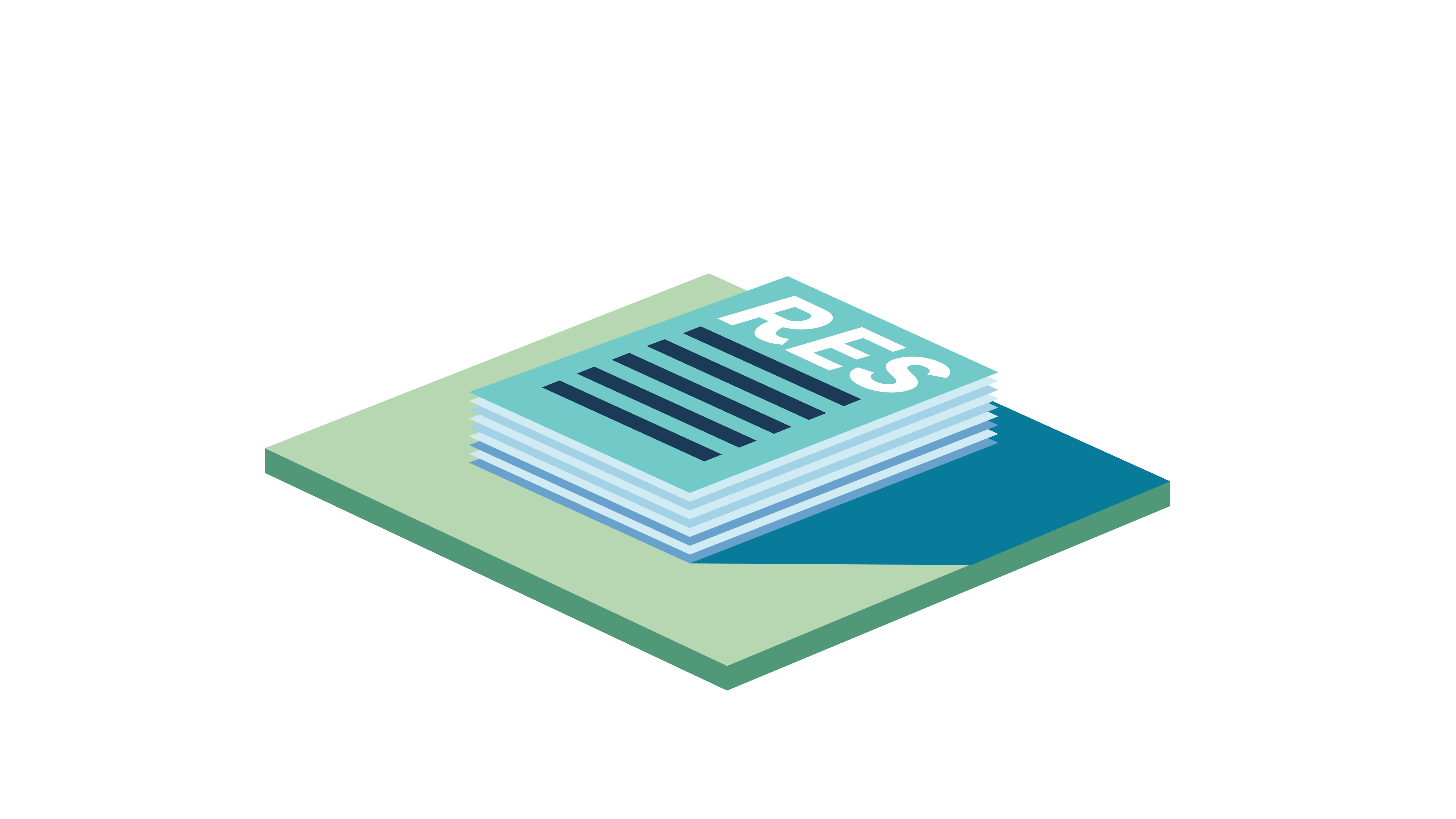 4
[Speaker Notes: De concept RES is vooral nog een plan op hoofdlijnen waarin de potentie voor de regio is onderzocht en de ambities op hoofdlijnen zijn bepaald. Nu is het zaak om tot een verder uitgewerkte strategie te komen door samen met jullie en andere belanghebbenden invulling te geven aan deze ambities. 

Waar de concept RES vooral een technisch-inhoudelijke focus had, zal de RES 1.0 meer gefocust zijn op het maatschappelijk draagvlak.  In de concept RES hebben we onderzocht wat kan, in de RES 1.0 onderzoeken we wat we samen willen. De RES heeft een grote impact op de leefomgeving. Met de kennis van maatschappelijke organisaties en inwoners kunnen we betere keuzes maken met een grotere kans van slagen.

In het proces van de concept RES hebben we jullie vooral geïnformeerd en geraadpleegd. In het proces van de RES 1.0 (en daarna) willen we ons vooral laten adviseren, samen met jullie gaan produceren en waar mogelijk alleen een aanjagende of faciliterende rol aannemen bij initiatieven die in onze regio ontstaan. Want waarschijnlijk hebben we dezelfde stip op de horizon voor ogen: een duurzamer Noord- en Midden Limburg.  De wegen daarnaar toe kunnen verschillen. Dat is niet erg, daar gaan we het gesprek juist over aan met elkaar. Laten we kijken hoe iedereen, vanuit zijn eigen rol, bij kan dragen aan die stip op die horizon.]
Proces RES 1.0
Uitwerken  bouwblokken in 6 weken sprints
Consultaties raden en stakeholders
Besluitvorming
RES 1.0 definitief maken
Augustus - november
April - juni
December - januari
Februari - maart
consulteren AO en BO
Na elke 6 weken een intermezzo/werksessie met stakeholders, AO en BO
Informeel consulteren raden, PS, AB en stakeholders
5
[Speaker Notes: Thijs

Vandaag willen we met jullie vooral vooruit kijken.  We willen niet te lang stil staan bij de inhoud, maar liever de focus leggen op onze verdere samenwerking. Vanaf september gaan we sprintsessies organiseren. In deze sessies gaan we samen werken aan de onze strategie. Er is er dan ook de ruimte om te reageren op de inhoud en om samen te kijken hoe we dit mee kunnen nemen in de RES 1.0. Jullie kunnen natuurlijk voor september ook een schriftelijke reactie bij ons indienen. Maar het is wel belangrijk om te benadrukken dat de concept RES, ook nog echt een concept is. Een plan op hoofdlijnen dat we samen in de RES 1.0 tot een verdere uitgewerkte strategie brengen.]
Proces RES 1.0
Februari: 
Informele consultaties raden en stakeholders
Besluitvorming RES 1.0
Colleges/DB’s en Raden/PS/AB’s
Uitwerken bouwblokken in 6 weken sprints. Einde van sprint resultaten delen tijdens intermezzo
Consultaties 
SG, AO en BO
Tekstschrijver en opmaak
Verwerken reacties in document
juni – november
april - juni
maart
december
januari
februari
1 juli 2021:
Indienen RES 1.0 bij NP RES
begin maart 2021:
Concept RES 1.0 gereed
31 december 2020:
Werkdocument RES 1.0 gereed
December 2020 
BO bijpraten
11-03-21
SG vrijgeven besluitvorming door BO
25-01-21
AO/BO consulatie +
vrijgeven
15/16 oktober 2020
BO en AO keuzes maken
07-01-21
SG vrijgeven consulatie
31-03-21
BO vrijgeven besluitvorming door raden
6
Context 1/2
Doelen, focus, resultaten RES 1.0
Juni 2020: concept-RES is gereed. 
Komende 6 maanden wordt de RES 1.0 uitgewerkt.




Doel en focus van de RES (cf. Handreiking 1.1 Nationaal Programma RES):
een zorgvuldig integraal afgewogen bod voor hernieuwbare energieopwekking, warmte(rest)bronnen en bijbehorende infrastructuur  en ook energiebesparing.
Afwegingskader: kwantiteit, ruimtegebruik, maatschappelijk en bestuurlijk draagvlak en energiesysteemefficiency.
regionaal gedragen keuzes door overheden met maatschappelijke partners, netbeheerders, het bedrijfsleven en waar mogelijk bewoners.

Focus ligt op de - klimaattafels Gebouwde omgeving en Elektriciteit.
	           - koppelkansen met andere sectoren.
Waar de concept RES vooral technisch-inhoudelijke focus had, zal de RES 1.0 meer gefocust zijn op maatschappelijk draagvlak en betrekken van stakeholders. 
In beperkte mate zijn er ook nog een aantal technisch-inhoudelijke punten uit te werken.
Plan van aanpak RES 1.0
7
Context 1/2
Doelen, focus, resultaten RES 1.0
De beoogde resultaten van RES 1.0 zijn:
Vastgestelde RES 1.0 door Gemeenteraden, Provinciale Staten en Algemeen Bestuur van Waterschap
Vastgesteld uitvoeringsconvenant door alle partijen voor de voorbereiding en realisatie van projecten.
Plan van aanpak RES 1.0
8
Projectaanpak
Overzicht bouwblokken 1/2
Gekozen is om de 4 hoofdthema’s uit de concept RES verder uit te werken in afgebakende werkpakketten, of bouwblokken. Bouwblokken zijn gekoppeld aan een inhoudelijk thema, of zijn op de uitvoeringsorganisatie (2021 ev.) of het proces van toepassing. Elk bouwblok heeft een eigenaar vanuit de projectgroep. Elk bouwblok heeft een plan van aanpak, de hoofdlijnen hiervan zijn verderop in dit document beschreven.
Duurzaam opwekken
Energie besparen
Proces & uitvoering RES 1.0
Warmte verdelen
Samenwerken
Plan van aanpak RES 1.0
9
[Speaker Notes: Grootschalige  opwek is verbreed tot duurzaam opwekken. Wereld om ons heen vindt kleinschalige opwek ook belangrijk, is hun referentiekader.
Samenwerken is nieuwe naam voor particpatie en communicatie, want participatie wordt vaak eenzijdig aangevlogen en het is over de volle breedte.
Ervaring heeft geleerd om ook het proces en uitvoering een plaats te geven.]
Projectaanpak
Overzicht bouwblokken 2/2
Proces & uitvoering RES 1.0
Aanpak energiebesparing
 ontzorgen burgers
mtsplk & pblk vastgoed
bedrijven


Paul Levels
Concrete zoekgebieden

Melissa Degen
Aanpak duurzaam opwekken
Arjen van Wijngaarden
08
07
06
Duurzaam opwekken
Energie besparen
Netimpact analyse 


Thijs van Dael
Opstellen uitvoe-ringsconvenant en -programma
Denise/Michele (ai)
Uitvoeringsorga-nisatie RES 1.0

Denise Kuipers
09
Thema’s en Bouwblokken RES 1.0
16
Innovaties /doorkijk 2030/ koppelkansen
Hans vd Zwan
15
Implementatie in omgevingsbeleid

Lieke Potten
Communicatie / regio boodschap

Nienke Wellen
12
Warmte verdelen
Samenwerken
05
Regionale aanpak TVW’s

Rob Goes (a.i.)
18
Opstellen RES 1.0 (+publieksversie)

Nienke /Hans
Handreiking lkl. eigenaarschap

Nienke Wellen
Data en monitoring

Ab Brokking
10
17
04
Haalbaarheid regionale bronnen

Rob Goes (a.i.)
13
Sociale duurzaamheid

Luc Bremen
Meedenken, mee-praten, meedoen

Nienke Wlelen
Mogelijkheden investeringsfonds + energiebedrijf
Robert
Randvoorwaarden kwantitatief bod

Luc Bremen
11
02
01
03
14
Plan van aanpak RES 1.0
10
Projectaanpak
Organisatie en werkwijze
Organisatie
De organisatie wijkt niet af van wat in de startnotitie is vastgelegd. De enige wijziging is dat de 4 werkgroepen opgedeeld zijn in meerdere (kleinere) bouwblokteams en dat uitvoeringsorganisatie en het proces ook een specifieke focus krijgt in bouwblokken.

Maatschappelijk draagvlak en betrekken stakeholders:  betrekken van stakeholders voor samenwerking wordt georganiseerd via Bouwblok 1 (= centraal  aanspreekpunt).
Stuurgroep
BO
Stake-holders
Projectgroep
AO
Duurzaam opwekken
Uitvoeringsorganisatie
Proces
Energie besparen
Samen-werken
Warmte verdelen
Werkwijze
We werken in sprints van 6 weken om aan de inhoud te werken.
Elke 6 weken is er een INTERMEZZO moment waarop voortgang en (tussen)resultaten en vragen voor projectgroep/ambtenaren/stakeholders/bo wordt gepresenteerd.
Het programma wordt op een leuke, vlotte en actieve manier ingevuld. (digitaal in eerste instantie.)
Doel = open proces, tijdig onderlinge afstemming en input ophalen voor bouwblokken/werkgroepen.
Uitvoering
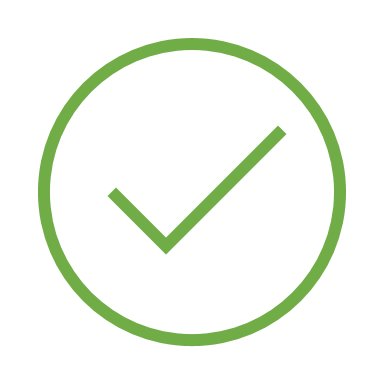 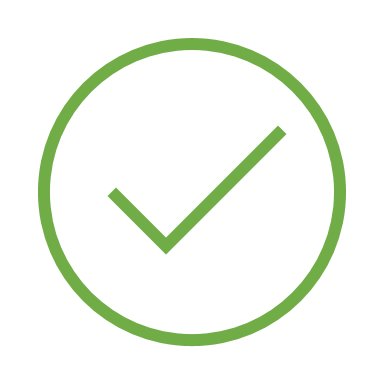 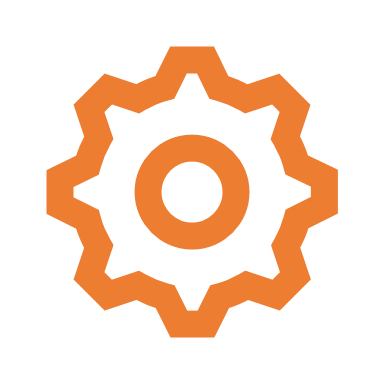 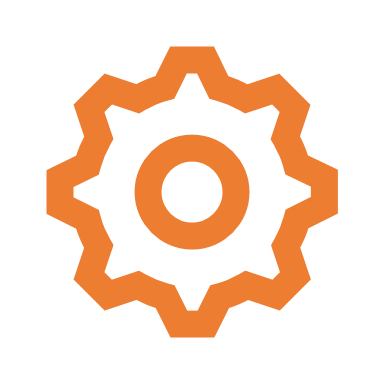 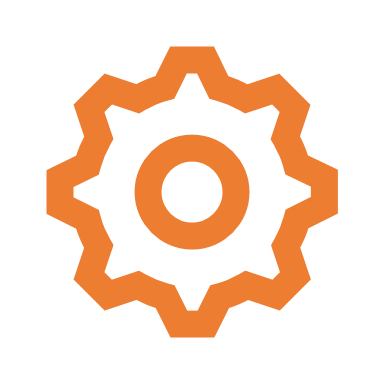 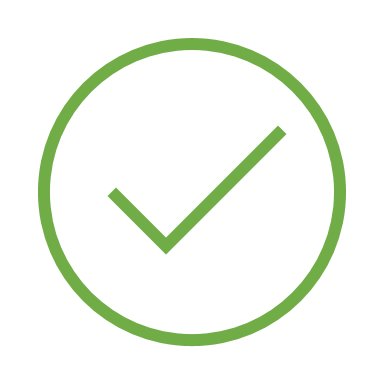 Plan
Review
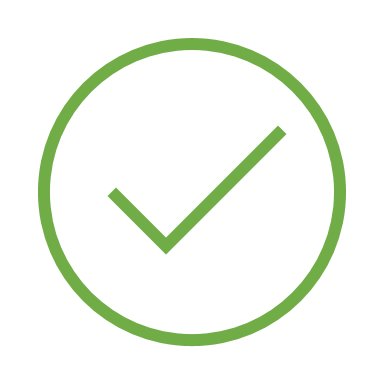 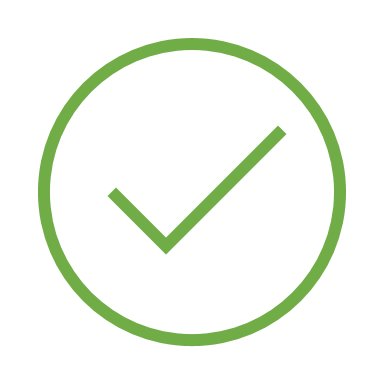 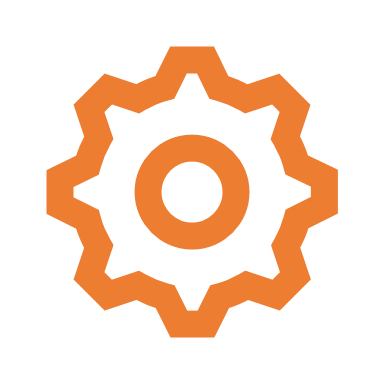 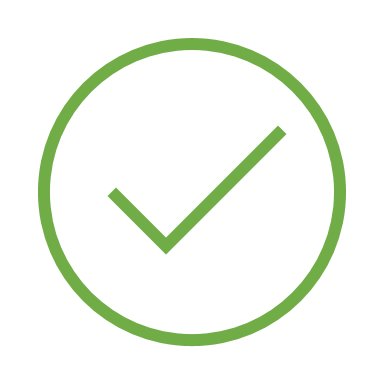 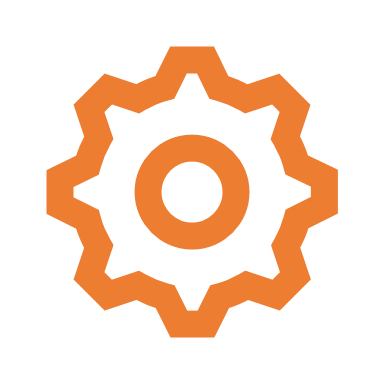 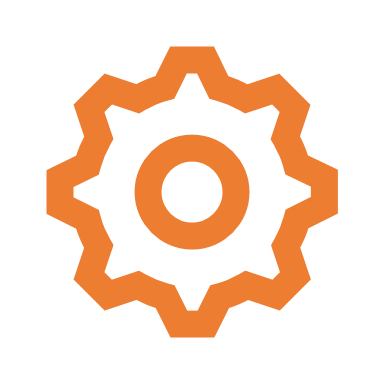 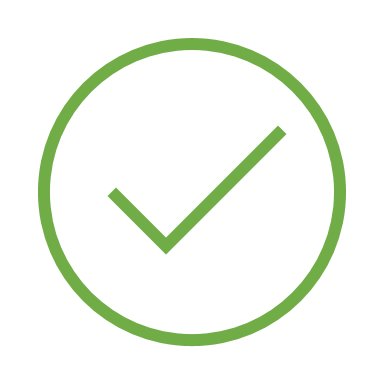 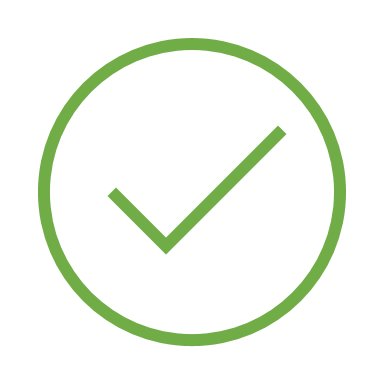 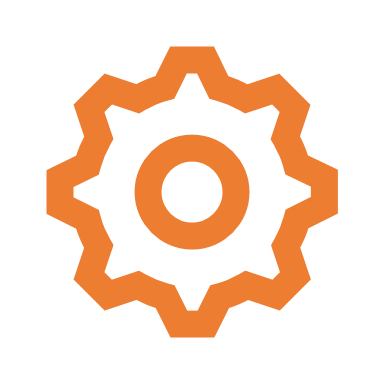 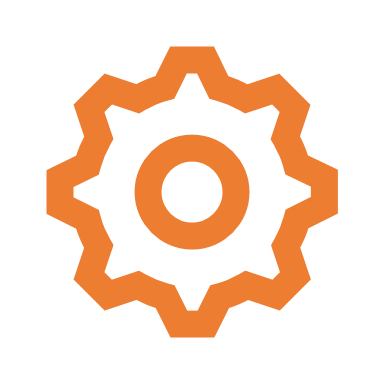 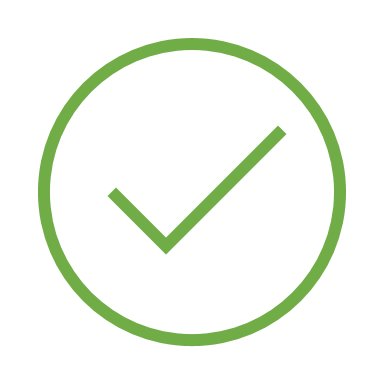 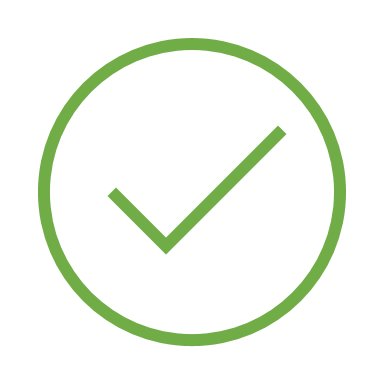 Compleet product
Concept RES
Uitvoering, 6 weken sprint
Bouwblokken
Plan van aanpak RES 1.0
11
Intermezzo
Werksessie met stakeholders (2 uur)
Pitch werkgroepen (10 minuten)
Inspiratie sessie


 Vanaf de pitch is de bijeenkomst via online verbinding te volgen: leden AO, BO, andere stakeholders

Bij de laatste sessie nemen de stakeholders de lead
12
Stakeholders
3 december
3e intermezzo
15/16 oktober
AO/BO keuzes maken
5 november
2e intermezzo
3 september
1e intermezzo
SG, AO, BO goedkeuren PvA
zomervakantie
Nov
Jun
Jul
Aug
Sept
Okt
September – bijeenkomst energiecoöperaties
Januari – bijeenkomst innovatie en koppelkansen
23 juni – klankbordgroep: belang,
samenwerking bijdrage aan res
Intermezzo’s: samen met stakeholders werken aan RES 1.0
Werkgroepen werken bouwblokken uit in samenwerking met  stakeholders
Volksvertegenwoordigers
3 december
3e intermezzo
15/16 oktober
AO/BO keuzes maken
5 november
2e intermezzo
3 september
1e intermezzo
SG, AO, BO goedkeuren PvA
zomervakantie
Nov
Jun
Jul
Aug
Sept
Okt
3 september – online webinar inwoners en volksvert.
3 Intermezzo’s: volksvertegenwoordigers kunnen via online verbinding de bijeenkomst volgen
Na elke intermezzo bijeenkomst met regionale werkgroep volksvert.
Regionale themabijeenkomsten online
Gemeenten blijven op lokaal niveau verantwoordelijk voor informeren en betrekken volksvertegenwoordigers.
Inwoners
3 december
3e intermezzo
15/16 oktober
AO/BO keuzes maken
5 november
2e intermezzo
3 september
1e intermezzo
SG, AO, BO goedkeuren PvA
zomervakantie
Nov
Jun
Jul
Aug
Sept
Okt
3 september – online webinar inwoners en volksvert.
Gemeenten blijven op lokaal niveau verantwoordelijk voor informeren en betrekken inwoners.
Besparing  ondersteunen gemeenten bij lokale aanpak
Warmte  inwoners betrekken bij totstandkoming lokale TVW’s
Grootschalige opwek: plan MER-systematiek als werkwijze
[Speaker Notes: Voor besparing ligt de focus op het ondersteunen van gemeenten in hun besparingsaanpak richting inwoners en bedrijven. Veel gemeenten hebben al geïnventariseerd waar inwoners en bedrijven behoeften aan hebben. De regio kan hier aan de achterkant in ondersteunen.

Voor grootschalige opwek wordt er een procesplan uitgewerkt voor het toepassen van een MER-werkwijze. Vanuit de RES-organisatie worden inwoners hierin betrokken via bijvoorbeeld een regionale enquête en een regionale burgertop.]
Inhoudelijk proces op hoofdlijnen
3 december
3e intermezzo
15/16 oktober
AO/BO keuzes maken
5 november
2e intermezzo
3 september
1e intermezzo
SG, AO, BO goedkeuren PvA
zomervakantie
Nov
Jun
Jul
Aug
Sept
Okt
Totstandkoming concrete zoekgebieden met belanghebbenden op lokaal niveau
Scenario’s toetsen op maatschappelijk draagvlak
Besluitvorming
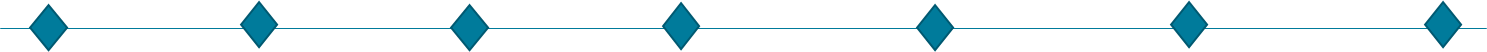 Energie opwekken
Inventarisatie gemeenten
Besluitvorming
Uitwerken voorstel pakket aan maatregelen
Uitwerken pakket aan maatregelen
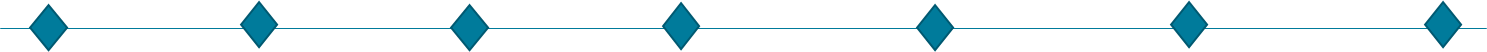 Besparing
Inventarisatie vraag en aanbod afronden
Besluitvorming
Haalbaarheid bronnen toetsen
Uitwerken voorstel regionale bronnen
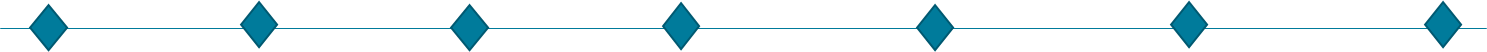 Warmte
Inventarisatie behoefte en voorstel mogelijkheden uitwerken
Besluitvorming
Aanpak uitwerken
Energiebedrijf en revolverend fonds
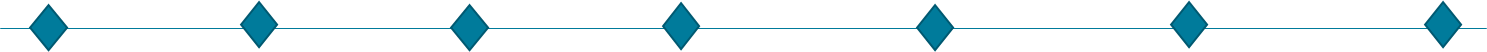 Beleidskader 50% lokaal eigendom opstellen + uitwerken workshop individuele organisaties
Uitrol workshop
Besluitvorming
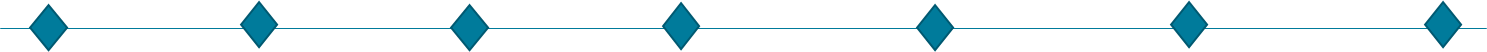 50% lokaal eigendom
16
Projectaanpak
Organisatie en werkwijze
Capaciteit:
Projectgroep		dagen per week	
Programmamanager 	4		provincie
Projectsecretaris 	3		ambtelijke inhuur
2 regiocoordinatoren 	2		inzet vanuit de gemeente/regio
Projectondersteuning	5		externe inhuur
Technisch projectleider	3		externe inhuur
3 werkgroepvoorzitters	2		inzet vanuit de gemeenten/ externe inhuur
Strateeg participatie	2		externe inhuur
Communicatie 	2 		provincie

Werkgroepen
5 werkgroepen (meerdere ambtenaren per werkgroep.  Zowel invliegen voor enkel moment o.b.v. expertise als ook regulier. 1-3 ambtenaren per gemeente)
Ambtelijke inzet	1,5
Ambtelijk voorzitter	hierboven opgenomen
Externe bureaus voor INHOUD.
	Besparing: 	Twijnstra Gudde (1,5 dg/w)
	Opwek: 	Sweco (1 dg/w voor GIS-analyse) + expert aanpak duurzame opwek (2 dg/w)
	Warmte: 	Ekwadraat (1,5 dg/w)
Op dit moment geen/onvoldoende bezetting bouwblok: sociale duurzaamheid, duurzame opwek, data/monitoring.
Inzet ambtelijke capaciteit is kwetsbaar.
Plan van aanpak RES 1.0
17
Uitwerking per thema
Duurzaam opwekken
Energie besparen
Proces & uitvoering RES 1.0
Warmte verdelen
Samenwerken
Plan van aanpak RES 1.0
18
[Speaker Notes: Grootschalige  opwek is verbreed tot duurzaam opwekken. Wereld om ons heen vindt kleinschalige opwek ook belangrijk, is hun referentiekader.
Samenwerken is nieuwe naam voor particpatie en communicatie, want participatie wordt vaak eenzijdig aangevlogen en het is over de volle breedte.
Ervaring heeft geleerd om ook het proces en uitvoering een plaats te geven.]
SW
Hoofdpunten Samenwerken
Bouwblokken
Omschrijving en gewenste resultaat:
Borgen belanghebbenden juiste wijze worden betrokken bij RES.
Sociale duurzaamheid: sateprikker: handreiking
Is draagvlak voor Investeringsfonds en/of Energiebedrijf? Zo ja, ook een aanpak voor de instrumenten
Handreiking lokaal eigenaarschap voor gemeenten
Handreiking borging RES in omgevingsbeleid
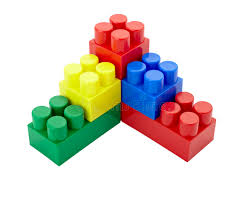 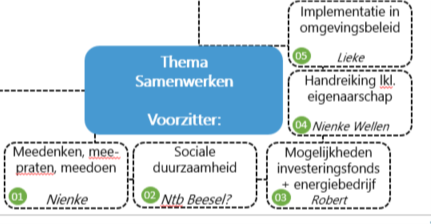 01-2021
09-2020
03-2021
11-2020
05-2020
07-2020
Plan van aanpak RES 1.0
19
[Speaker Notes: 1handreiking  hoe de bb dat organiseren bij start juli. + maandelijkse update
2 handreiking soc. Drzmhd  bij start juli hoe opwek, besparing en evt. warmte die in hun uitwerking mee uitwerken.  Maandelijkse update. 
3 keuze in okt regionaal of niet. Daarna uitwerking
4 is alles lokaal? Zijn er geen regionale verantwoordelijkheden?
5 Pva: welke info heeft de gemeente, res en provincie  nodig ? Ahv de 4 werkgroepen/bouwblokken.]
EB
Hoofdpunten Energie Besparen
Bouwblokken
Omschrijving en gewenste resultaat:

6A.   Aanpak voor energieloket en ontzorgen burgers
6 B.  Aanpak voor verduurzaming publiek en
       maatschappelijk vastgoed
6C.  Aanpak voor energiebesparing bedrijven

Wat kan het beste gemeentelijk?
Wat kan het beste RES-regionaal/provinciaal?
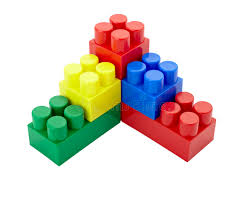 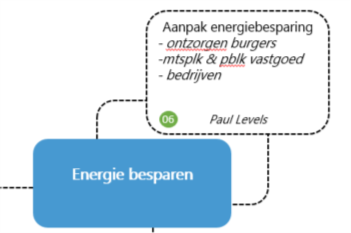 01-2021
09-2020
03-2021
11-2020
05-2020
07-2020
Plan van aanpak RES 1.0
20
[Speaker Notes: In oktober  keuze maken  welke info heeft de gemeente, res en provincie  nodig ? 3 onderdelen. Daarna uitwerken
Zijn hier koppelkansen? Hoe bewaken we die?]
RW
Hoofdpunten Regionale Warmte Verdelen
Omschrijving en gewenste resultaat:

10+ 11
RSW compleet maken cf. de handreiking. 5 stappen:
Verdieping warmtevraag afronden (incl industrie & glastuinbouw)
Technische potentie analyse afronden (met name groen gas en aquathermie)
Definitief vaststellen van de regionale bronnen (op kaart zichtbaar maken)
Broneigenaren benaderen en haalbaarheid van de bronnen bepalen
Projectdefinitie en –initiatie (grote lijnen, grotendeels voor na RES1.0)
Richting de 15 gemeenten stellen wij alle data en kennis beschikbaar. 
In stap 3 behoefte regionale aanpak TVW’s bepalen.

12 Doorkijk en innovaties/koppelkansen
Bouwblokken
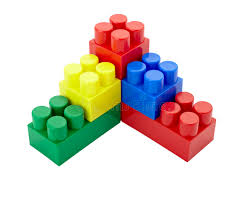 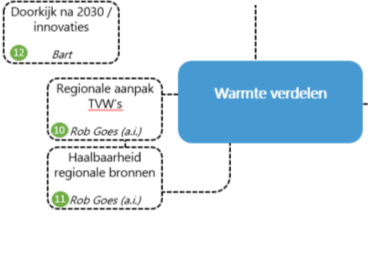 01-2021
09-2020
03-2021
11-2020
05-2020
07-2020
Plan van aanpak RES 1.0
21
E Op-wek
Hoofdpunten Duurzaam Energie Opwekken
Bouwblokken
Omschrijving en gewenste resultaat:

7a. Aanpak Energie opwekken grootschalig
8    Concrete zoekgebieden
9    Net impact-analyse
10. Innovaties en doorkijk na 2030 voor RES opstellen
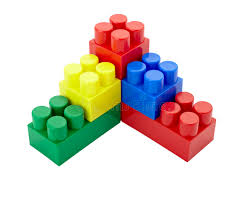 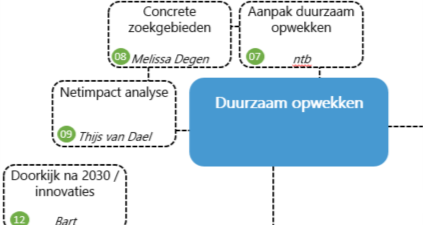 01-2021
09-2020
03-2021
11-2020
05-2020
07-2020
Plan van aanpak RES 1.0
22
[Speaker Notes: 7A+ 7B. Oktober keuze maken wat lokaal en wat regionaal. Welke expertise ook regionaal beschikbaar tbv lokaal.? Daarna aanpak verder uitwerken.
Maarten?
Maarten wanneer in 2021?
 pva maken en uitvoeren. 
Zijn er koppelkansen? Hoe bewaken we dat?]
Overall
Hoofdpunten Uitvoering en Proces RES 1.0
Bouwblokken
Omschrijving en gewenste resultaat:

15.  Vormgeven uitvoeringsorganisatie wat is des RES-regio wat is des gemeente/provincie?
16. Opstellen uitvoeringsconvenant en programma: RES-regio, gemeenten, provincie, Waterschap, BEDRIJVEN, ONDERWIJS, etc
13. Data en monitoring aanpak opstellen
14. Welke randvoorwaarden bij het bod RES 1.0?
17. Opstellen res 1.0 proces
18. Aanpak communicatie
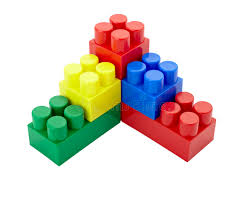 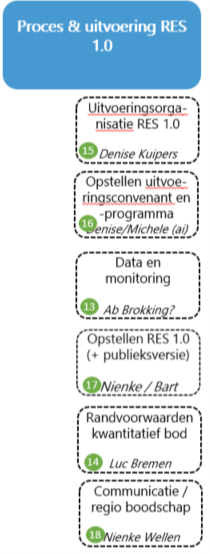 01-2021
09-2020
03-2021
11-2020
05-2020
07-2020
Plan van aanpak RES 1.0
23